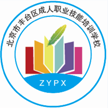 北京市丰台区成人职业技能培训学校
中级经济师
经济基础知识
求实创新  自强不息
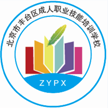 北京市丰台区成人职业技能培训学校
第四节    公共选择与政府失灵
一、公共选择
即对非市场决策的经济学研究
二、政府失灵及其表现形式（重点）
1、选民“理性的无知”与“理性的非理性”
2、政治家选票极大化
3、投票循环
4、官僚体系无效率
5、利益集团与寻租
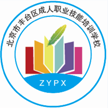 北京市丰台区成人职业技能培训学校
第十二章  财政支出
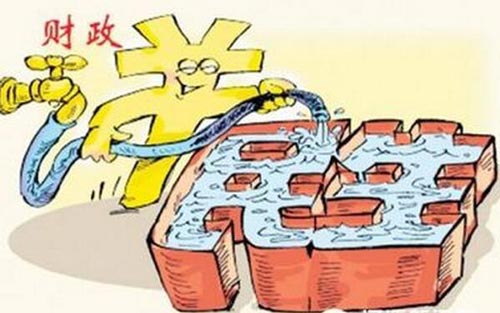 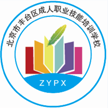 北京市丰台区成人职业技能培训学校
第一节 财政支出及其分类
 一、如何理解财政支出数据
1、看财政支出规模
2、看财政支出结果
3、看财政支出的经济性质
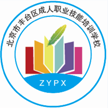 北京市丰台区成人职业技能培训学校
二、财政支出分类方法（重点）
1、适用于编制政府预算的统计分类
财政支出功能分类与经济分类。
2、根据交易的经济性质进行分类
购买性支出和转移性支出。
三、中国的政府支出分类改革
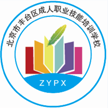 北京市丰台区成人职业技能培训学校
第二节  财政支出规模及其增长趋势
一、衡量财政支出规模大小可采用两大指标，即绝对规模指标和相对规模指标。
财政支出绝对规模是政府在预算年度的财政支出总和。
财政支出的相对规模：通常用财政支出的规模和其他经济变量的关系来反映。
我国常用两种测量方法来反映：
(1)当年财政支出占当年国内生产总值的比重，反映政府干预经济的程度。（重点）
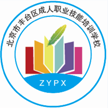 北京市丰台区成人职业技能培训学校
(2)当年中央财政支出占全国财政支出的比重，反映中央政府对地方政府的控制程度。（重点）
正常情况下：财政支出占国内生产总值的比重是不断上升的，中央财政支出占全国财政支出的比重是相对稳定的，它决定于国家制度的安排。人均财政支出指标一般也呈现不断增长的趋势。
二、衡量财政支出规模变化的指标（重点，会计算各指标的值）
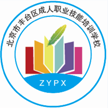 北京市丰台区成人职业技能培训学校
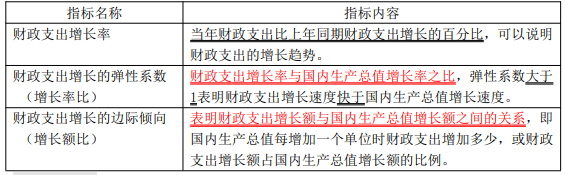 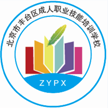 北京市丰台区成人职业技能培训学校
【例题：2017 年真题】我国财政支出 2015 年为 175768 亿元，2016 年为 187841 亿元，2016 年财政支出增长率是(     )。
A. 6.43%
B. 6.87%
C. 6.47%
D. 6.83%
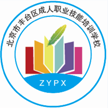 北京市丰台区成人职业技能培训学校
【例题：2016 年单选题】下列财政指标中，属于反映财政支出增长额与国内生产总值增长额之间关系的是(     )
A.财政支出增长的边际倾向
B.财政支出增长的弹性系数
C.财政支出增长率
D.财政支出超支率
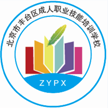 北京市丰台区成人职业技能培训学校
三、工业化国家财政支出规模的历史趋势
不要求掌握，不需关注。
四、财政支出规模增长的理论解释（重点）
1、政府活动扩张法则：瓦格纳认为随着工业化进程和经济发展增加了对政府活动的需求，政府职能不断扩大以及政府活动持续增加，最后导致财政支出规模不断扩大。
2、梯度渐进增长理论：皮考克和魏斯曼（阶梯式，非连续）
（1）内在原因：公众容忍税收负担是财政支出最高限度
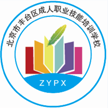 北京市丰台区成人职业技能培训学校
（2）外在原因
3、经济发展阶段增长理论：马斯格雷夫
财政支出数量的变化，是随着不同时期财政支出作用的变化而变化的（初、中、成熟）。
4、非均衡增长理论：鲍莫尔对财政支出增长原因作出解释
（1）进步部门（技术决定）；
（2）非进步部门（劳动决定）生产率低支出快。
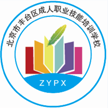 北京市丰台区成人职业技能培训学校
5、公共选择学派的解释：
（1）选民“财政幻觉”（重点）；
（2）政治家倾向大的支出来争取选民；
（3）官僚机构掌握着更精确成本信息；
（4）公共利益很难界定
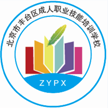 北京市丰台区成人职业技能培训学校
第三节  我国的财政收支矛盾与支出结构优化
一、财政支出总量快速增长，支出结构有所调整
二、我国财政支出结构存在的问题
（1）购买性支出占财政支出的比重长期偏大,转移性支出的比重处于较低的水平；
（2）相对于消费性支出而言,投资性支出占财政支出的比重近年来虽然略有下降趋势,但仍徘徊在较高的水平上；
（3）社会性支出的比重近年来虽有上升,但还较低仍有待进一步增加数量和改善质量。
三、优化我国财政支出结构
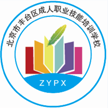 北京市丰台区成人职业技能培训学校
1、严格控制一般性开支
2、优化转移支付结构
3、大力支持教育事业发展
4、大力支持医疗卫生事业发展
5、大力支持就业和社会保障工作
6、大力支持生态环境建设
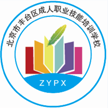 北京市丰台区成人职业技能培训学校
第四节  财政支出绩效评价
一、财政支出绩效评价的含义
主体是政府及其财政部门；绩效评价的对象是使用财政资金的部门或机构；绩效评价的内容是公共委托-代理事项；绩效评价是按某种确定的规则和绩效目标指标进行的。
4E原则：经济性、效率性、效益性和公平性。（重点）
二、财政支出绩效考评的内容与方法
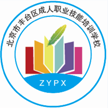 北京市丰台区成人职业技能培训学校
（1）评价目的：通过对部门绩效目标的综合评价，合理配置资源，优化支出结构，规范预算资金分配，提高资金使用效益和效率。
（2）评价原则：①统一领导原则；②分类管理原则；③客观公正原则；④科学规范原则。
（3）评价方法：①比较法； ②因素分析法； ③公众评价法； ④成本效益分析法；
指标选择：确定合理的绩效考评指标是财政支出绩效考评的关键。指标的选择要遵循相关性、可比性、重要性和经济性原则；
考评阶段：绩效考评程序一般分为准备、实施评价和撰写评价报告三个阶段。
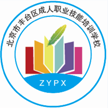 北京市丰台区成人职业技能培训学校
三、绩效评价范围与重点拓展
逐步将绩效管理范围覆盖各级预算单位和所有财政资金；
将绩效评价重点由项目支出拓展到部门整体支出和政策、制度、管理等方面。